‘Hier is hij, de mens’
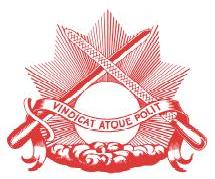